L’accessibilité et la diversité des familles
Prof.  Martin Wagener
L’ACCESSIBILITÉ :
UNE DÉMARCHE PLURIELLE DE QUALITÉ

Journée d’étude de l’ONE
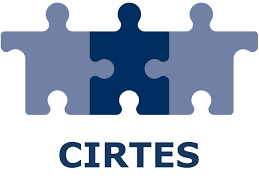 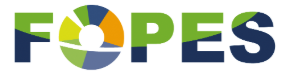 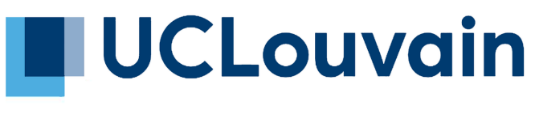 Centre Interdisciplinaire de Recherche Travail, État et Société
Plan
Introduction
Trajectoires familiales
Formes de Non-recours
Entre singularités familiales et modèles politiques
Trajectoires familiales
Création d’une catégorie
Historiquement plutôt stigmatisé
Maternité au-delà du mariage ?
Problème familial (familles à risque)
Familles à risque ("structures pathogènes de reproduction sociale")
Les mères adolescentes ("fille mère") - Les "enfants illégitimes".
Pas adapté ?
Une exception : (guerre) veuve 
Nadine Lefaucheur (France) (basé sur le travail anglo-saxon) => familles monoparentales
Travail statistique et sociologique => mise en avant des vulnérabilités (inégalités)
LeGall & Martin (1987) => situations et représentations diverses
Entrées
Une forte conflictualité
la séparation a des conséquences assez importantes sur la manière dont sont vécues les situations de monoparentalité
Emotionnellement
Partage (garde partagée, pension alimentaire, etc.)
Ressources 
Un investissement des pères fort variable
Là où les liens amoureux et conjugaux sont plus faibles, ce sont surtout les femmes qui doivent assurer la continuation de l’éducation des enfants
rares sont les hommes qui assurent une certaine continuité dans leur relations avec les enfants
Des situations plus négociées
la figure de « nouveaux pères » 
Processus qui nécessite des ingrédients (lieux de domicile proches, capacité à séparer le conflit conjugal de la sphère parentale, des moyens, etc.)
Un autre support, - des instances et des procédures de médiation qui apportent un soutien en aidant à fixer des règles pour que les parents puissent sortir d’une négociation de « un à un » autour de l’enfant. 
les parents cherchent à ne pas faire subir le conflit conjugal à l’enfant, mais…
Monoparentalité
La monoparentalité à temps partiel
Des parents qui vivent à différents domiciles (p.ex. travail à l’étranger)
Les soutiens apportés par la famille
Parfois soutiens essentiels (mais rarement disponible)
Proximité et distances
Conflits
La fonction éducative ne se limite pas à « la famille ».
contacts avec d’autres membres de la famille, 
voisins 
enfants fréquentant les crèches, l’école, des associations de quartiers, allant en vacances avec la mutuelle, à des clubs sportifs, etc. 
possibilités offertes par des milieux de socialisation différents 
=> Ces supports sont importants pour les parents
La séparation et les enfants
Gérer les effets indésirables de la séparation (conflits, manque du père, etc.) pour que l’enfant puisse se reconstruire
Assumer seule l’éducation– entre proximité et autorité
Continuité dans les statuts socioprofessionnels des Bruxellois de 25 à 44 ans seules avec enfants (2003-2010)
Part des familles monoparentales en Région bruxelloise par rapport aux quartiers en 2006 comparé à la proportion de structures d’accueil pour enfants de moins de 3 ans (2011)
> 63,2 %
37,7– 63,1
28,3 – 37,6
16,8 – 28,2
< 16,7%
Part des ménages de types femmes monoparentales
Monoparentalité et perte du travail
La majorité des parents ont connu l’emploi, mais c’est en règle générale l’avènement de la maternité, ou de la monoparentalité, qui ont fait en sorte que ce sont surtout les femmes qui ont diminué leurs heures de travail.
contrats précaires qui n’offraient pas de congé de maternité, 
problèmes d’inadéquation d’horaires, 
problèmes de mobilité et de temps, 
problèmes de santé ou 
plus généralement : des difficultés d’articulation travail-famille ;
 le choix pour l’éducation de l’enfant se fait toujours dans un climat de fortes contraintes empêchant la conciliation.
Trouver un travail?
Recherche d’emploi ou la poursuite d’une formation au centre
Difficile à trouver
l’accessibilité du marché du travail en lien avec leurs chances de trouver un travail
un large doute quant à la possibilité réelle d’une possible réinsertion
sacrifice par rapport à l’éducation des enfants. 

Ce n’est pas seulement une question économique ou financière (cf. « piège à l’emploi ») ; c’est aussi une volonté des femmes à occuper un rôle dans la société et de faire quelque chose de leur vie. 
Le plus grand frein reste l’accueil des enfants
politiques sociales se trouvent encore dans la logique de la société industrielle
Incertitude par rapport aux supports organisés par l’État et offerts par le travail
Un discours qui place trop l’accent sur l’égalité des chances, risque d’enfermer les mères dans leur rôle maternel en empêchant un accès à l’emploi (Neyrand & Rossi, 2007 :27) et à d’autres formes d’engagement
Protection sociale 
= produit de la situation socio-professionnelle au courant de la vie 
+ situation familiale
=> des inégalités difficilement maîtrisables pour les individus
La famille de la modernité avancée
Nouvelles formes d‘appartenance
réseaux de relations, d’autres modes de sociabilité 
Réseaux de connaissance et de savoir (Internet) 
croissance de l’activité féminine
montée du divorce 
au-delà de classe, famille nucléaire, profession, rôle des femmes, rôles des hommes -> des individus
Grande diversification des formes familiales
Mono-, bi-, pluri-, grand-parentalité
Séparations et recompositions familiales – devoirs des parents et places des enfants
Parenté sociale
Figures de parent-citoyen
Gérer sa vie relationnelle => Fraude sociale vs individualisation des parcours
Face aux injustices
L’injustice (Dubet)
être femme 
Mère seule
Délaissée par son ex-compagnon
Pas (assez) soutenu par l’état – les institutions
Face à l’activation
Origine étrangère
Etc.
Une citoyenne protégée par des lois ET une femme qui est engagé avec ses proches pour construire un monde commun ((Rosanvallon, 2011 :381) 

Entre reconnaissance et redistribution (Frazer/Honneth)
Individus/organisations Pris dans des relations complexes
Source:Flora
Formes de Non-recours
LE NON-RECOURS PAR ‘NON-CONCERNEMENT’
Ou le fait de ne pas se sentir concerné par les services proposés par les milieux d’accueil : entre la non-connaissance des services et le non-intérêt
principaux déclencheurs
Les parents concernés n’ont jamais fréquenté un milieu d’accueil lorsqu’eux-mêmes étaient enfants et n’ont donc pas l’idée de se tourner vers ceux-ci. 
Beaucoup des parents concernés sont issus des immigrations (première génération) et n’ont pas la « culture des milieux d’accueil ». La tendance étant de se tourner vers le réseau familial ou de privilégier l’accueil au domicile, au sein de la famille. 
Le rapport à la santé conditionne aussi, dans une certaine mesure, ce type de non-recours par non-demande. Les déclencheurs principaux sont : L’état de santé de l’enfant (handicap, trouble du comportement) qui amène le parent à penser que le meilleur accueil se trouve au sein de la famille / Un traumatisme lié à un accouchement difficile ou parfois, à la crise sanitaire, qui engendre une peur de se séparer de l’enfant et qui ne permet pas d’envisager l’utilité d’un milieu d’accueil.
LE NON-RECOURS PAR ‘NON-ADHESION’ A L’OFFRE DE SERVICES
Le principal facteur explicatif est une défiance vis-à-vis des services d’accueil, à mettre en lien avec d’autres déclencheurs préexistants :
La culture familiale qui assimile le fait de recourir à des services d’accueil comme une « négligence » parentale. Cette représentation est souvent celle des parents mais elle peut être relayée par d’autres membres de la famille (exemple : par les grands-parents). Ce déclencheur concerne aussi bien les familles issues des immigrations que les familles ‘belges’ depuis plusieurs générations.
Adhésion à des modes d’éducation alternatifs (pédagogie active, école à la maison, maternage proximal) qui ne seraient pas partagée par les services d’accueil de la petite enfance ou d’accueil du temps libre subventionnées par l’ONE.
Croyance selon laquelle les professionnel.le.s de l’accueil ne seraient pas compétent.e.s car elles/ils occuperaient leur emploi par défaut et ne seraient pas réellement intéressé.e.s par leur mission.
Croyance selon laquelle les professionnel.le.s de l’accueil ne disposeraient pas des moyens suffisants pour réaliser au mieux leur mission (pas assez formés, trop peu nombreux, trop jeunes pour certaines activités, ATL notamment)
NON RECOURS PAR ‘DENIGREMENT DE SOI’ OU PAR DECOURAGEMENT
Il s’agit ici encore d’une forme de non demande qui surgit lorsque l’offre impose des conditions de comportements qui deviennent rédhibitoires. 
Les familles concernées, en lien avec les services sociaux, se sentent obligées de démontrer leur autonomie et leur responsabilité ce qui entraine paradoxalement un repli sur soi. Les principaux déclencheurs observés dans le cadre de notre travail de terrain sont les suivants :
La famille n’effectue pas de demande dans la mesure où elle a intégré le discours dominant selon lequel le nombre de places est limité, ces places devant de fait être réservées à certains plutôt qu’à d’autres. La famille estime que ses besoins ne sont pas assez urgents pour rendre sa demande légitime et/ou anticipe un probable refus. Ce cas de figure concerne souvent des parents, et plus spécialement des mères, qui ne travaillent pas 
La famille n’effectue pas de demande dans la mesure où elle juge la démarche trop complexe, trop coûteuse et/ou pouvant être mal perçue par l’intermédiaire social avec lequel elle est en contact (ex : une mère allocataire du CPAS, ayant eu un enfant avec un père ne vivant pas à domicile, qui n’ose pas évoquer son besoin d’un milieu d’accueil avec son assistante sociale de peur que celle-ci ne vienne fouiller dans sa vie personnelle et ne suspende son RIS)
LORSQUE LES MILIEUX D’ACCUEIL SONT CONNUS, EXPERIMENTÉS ET ENTRAINENT D’AUTRES FORMES DE NON-RECOURS
Les familles concernées ne sont que très rarement en non-recours complet et permanent
Déclencheurs : modalités de déploiement des services, qu’elles soient organisationnelles, éducatives ou liées à la communication entre professionnel.le.s et parent(s). 
Modalités d’organisation des services qui ne sont pas compatibles avec les réalités quotidiennes de la famille. Ont notamment été mentionnées des difficultés liées aux horaires et à leur manque de flexibilité et les exigences trop lourdes en termes de mobilité (notamment au sein des petites communes mais pas uniquement : certains problèmes de santé, des parents ou des enfants, limitent également les possibilités de déplacement). D’autres déclencheurs plus conjoncturels liés à la crise sanitaire ont été évoqués, comme les mesures applicables aux enfants (masque ou CST) que les parents désapprouvent et qui déstabilisent l’organisation familiale. 
Sensation d’être jugé.e par les professionnel.le.s de l’accueil de l’enfance, ce constat a été effectué chez des parents d’enfants souffrant de troubles du comportement (diagnostiqués ou non) ; par des parents ne souhaitant pas scolariser leurs enfants ; par des parents issus des immigrations (certains allant jusqu’à parler de « racisme » ou de familles qui seraient privilégiées aux dépens d’autres). L’objet du jugement varie singulièrement selon les profils concernés mais le ressenti global est le même. 
Mauvaise communication avec les professionne.le.s de l’accueil (à mettre souvent en lien avec les conditions de travail de celles-ci / ceux-ci : le turn over notamment est pointé du doigt par beaucoup de parents, le fait de ne pas avoir une interlocutrice de référence, à qui faire confiance. Certaines familles soulignent aussi le manque de transparence sur ce qui se passe à la crèche ou encore la non-prise en compte de leur besoins – au niveau des habitudes de l’enfant notamment – au sein du milieu d’accueil.
Ressenti selon lequel le milieu d’accueil serait susceptible de transmettre de mauvaises références à l’enfant (des « gros mots », des attitudes jugées peu convenables). Dans notre enquête de terrain, ce déclencheur au non recours concerne quasi exclusivement les activités de l’accueil du temps libre (3-12 ans). Il fait écho au point précédent dans le sens où les parents concernés semblent penser qu’il n’y a pas de continuité entre les pratiques éducatives familiale et les celles des milieux d’accueil.
LES ACTIONS QUE LES FAMILLES METTENT EN PLACE POUR PALLIER LE NON-RECOURS AUX MILIEUX D’ACCUEIL DE L’ENFANCE
Recourir à la famille, des ami.e.s
Formes non reconnues ou non-agréés de garde (solidaires et/ou marchandes…)
Adaptation des horaires de travail et/ou de la charge de travail
Autres formes de co-éducation
Questionnements en lien avec le nombre et l’âge des enfants
Entre singularités familiales et modèles politiques
Politiques Publiques en matière de monoparentalité?
Officiellement, la Belgique n'a pas de politique ciblée sur les familles monoparentales, mais plusieurs politiques sectorielles les ciblent quand même
Activation qui ne peut pas offrir un soutien suffisant, mais qui augmente le risque/tension d'exclusion (temporaire)
Kansengroepen / approche par les quotas - accès aux groupes vulnérables
Historique des réponses publiques spécifiques
Début d’action et de recherche en Belgique dans les années ’90
2003 : Plateforme (fédérale) des familles monoparentales
Définition scientifique
Cumul des situations de pauvreté
Etats généraux de la famille – 2004-2007
Mesures de type généraliste pour rendre compte des nouvelles formes familiales et adapter la protection sociale
2008 : « Plateforme technique » de la monoparentalité à Bruxelles
2009 Etat des lieux
2013 Livre bleu – Monoparentalité bruxelloises (=> PCUD, Stratégie 2025, Contrat de gestion d’Actiris)
2015 : Projet Miriam 
2021 Plan Bruxellois de soutien aux familles monoparentales
Une approche multi-sectorielle – vers un « système compétent »
Comprendre la catégorisation et l’aide apportée à travers des réseaux multi-sectoriels
Parentalité
Travail et insertion socio-professionnelle
Formation
Protection sociale
Accueil de la petite enfance
Quelques Principes
Entre Reconnaissance et Redistribution (Honneth/Fraser)
Castel et et les formes de protection sociale - autonomie
Des citoyens comme membre d’une communauté protégée par des lois
Social, politique, économique et culturelle
Un citoyen engagé avec d’autres dans la construction d’un monde commun (Rosanvallon)
Reconnaître - Des familles et des femmes comme les autres
pas les mêmes atouts pour faire face aux risques sociaux
les femmes ne veulent pas se laisser assigner de l’extérieur ce que devrait « être une femme vertueuse » ni se laisser réduire à l’image « d’un ménage précaire »
les difficultés sont différentes quand on est seule, mais cela ne rend pas les femmes différentes
Certaines analyses comportent le risque de la stigmatisation des familles monoparentales comme « à risque »…
=> La monoparentalité ne se résume pas aux situations précaires et elle couvre diverses réalités sociales
Les supports à l’articulation des sphères d’activité
Crèches et milieux d’accueil abordables, accessibles et de qualité
ne permettent pas seulement de travailler, mais ils sont aussi un soutien essentiel dans les démarches quotidiennes et nécessaires pour trouver un travail (ou de se reconstruire) 
Les crèches en entreprise et différents aménagements d’horaires 
Formations qualifiantes
Aides respectueuses
Accès graduel à l’emploi,
Des mesures qui favorisent une diminution temporaire des heures prestées (congé parental, pause-carrière, etc
ne sont appliquées que dans l’extrême obligation (cf. maladie grave d’un enfant). 
En règle générale, 
les pertes de revenus pour les parents avec des salaires moyens ou faibles ne permettent pas de faire face à toutes les dépenses. 
Peu de moyens pour externaliser les tâches familiales ou domestiques
Une vie locale partagée et soutenue par les institutions
la nécessité de trouver des endroits (crèches parentales, ludothèques, maison de quartier « parentales », etc.) qui permettent des rencontres entre adultes
Investissement d’une vie locale par différentes formes de sociabilité 
Ex. de l’accueil parental
Accessibilité des transports publics 
Stratégies éducatives pour que leurs enfants s’en sortent: 
Laisser les enfants jouer dehors (dans des espaces communs, parcs, etc.) – rôle du quartier
Investir des lieux plus collectifs comme les maisons de quartier, les vacances organisés, etc.
Permettre aux enfants dans le possible de leurs moyens de suivre des hobbies (sport, musique, activités ludiques, etc.)
L’accès au logement et à la ville
Vivre quelque part…
Les maisons d’accueil hébergent bon nombre de femmes monoparentales pour un certain temps 
hébergement 
des aides qui permettent de se reconstruire sur le plan psycho-social. 
d’autres ont surtout besoin d’un logement adéquat pour redémarrer leurs propres vies. 
Renforcer l’accès au logement
trouver un logement adéquat (contrôle des loyers, allocations loyers, agences immobilières sociales, logements de transit, habitat accompagné…).
articulation des actions avec les secteurs proches (aide aux familles, santé mentale, justice, aide à la jeunesse, formation, travail, accès à la culture, etc.)
le marché locatif privé - difficile de vouloir changer la mentalité des propriétaires privés en « manque de confiance » envers les femmes monoparentales
Augmenter et diversifier le logement social 
Des mesures plus conséquentes? 
accompagnement des prix du marché par l’État (cf.  fixation des prix de loyers maximaux)
aides spécifiques aux personnes (cf.  allocation de loyer qui rend compte des prix moyens dans les environs).  (voir l’évaluation régulière du RBDH)
Vivre avec d’autres – la proximité
une variable importante pour les femmes monoparentales confrontées à la fois aux budgets limités, à la pression temporelle et aux difficultés d’articulation. 
meilleur accès aux écoles de qualité ouvertes à la communication avec les parents, aux crèches et milieux d’accueil pour enfants et adolescents, aux services d’aide sociale et d’activités socio-culturelles, etc. 
dans un environnement urbain qui permette la rencontre et qui laisse de la place aux activités parentales et à celle des enfants. 
maîtrise de la mobilité et s’appuyer sur des réseaux de transports publics dense et mieux adapté aux besoins des parents.
ouvrir à des modes de sociabilité qui permettent de sortir de l’isolement et de trouver de nouvelles manières de vivre avec les autres en ville.
La participation…
ne veut pas dire que les personnes sont obligées de donner une contre-partie pour avoir accès à l’aide sociale, ni que l’État mette en place des programmes qui ressemblent à la responsabilisation). 
Il s’agit d’accorder respect et autonomie à l’individu, pour qu’il puisse être en mesure d’apporter aussi une part de soi (se rendre utile, avoir une place un rôle dans la ville)
par rapport à la reconnaissance d’une citoyenneté active et reliée, le risque est grand que les mesures se vident de leur sens et se retournent contre les individus. 
Une des première conditions pour faire advenir les possibilités d’une citoyenneté active 
agir sur l’isolement social (« être enfermé chez soi ») 
des formes d’accueil accessibles, ouvertes et de qualité tout en investissant dans 
des projets collectifs qui permettent aux femmes de trouver d’autres domaines d’investissement. 
effet positif sur les reconstructions identitaires après des phases difficiles afin de démarrer des nouveaux projets de vie.
Participation suite
Renforcer une sociabilité locale et différents systèmes d’entraide entre parents par des lieux qui accueillent à la fois les enfants et qui laissent participer les parents. 
Des ludothèques, des crèches parentales, des maisons de quartiers, des animations socio-culturelles, des projets coopératifs entre femmes, etc. 
La fonction éducative ne se limite pas aux seuls parents. 
dépasser la seule relation « aidant/aidé » en créant des formes de « vivre ensemble » plus actives et reliées. 
il suffit parfois de très peu d’encadrement et d’infrastructure pour permettre à celles-ci de se retrouver, de discuter, de partager leurs joies et leurs problèmes

la solidarité familiale fonctionne plutôt de manière exceptionnelle et à des moments précis, mais elle ne peut que très rarement permettre une meilleure articulation des sphères d’activité.
Permettre l’engagement
intégrer une vision plus ‘classique’ de la protection sociale tout en élargissant vers une vision du citoyen qui construit sa vie avec d’autres et qui est par ailleurs confronté à différentes formes d’inégalités 
chercher d’autres manières de s’investir et de trouver une place dans la société. 
« Les « femmes-sujets » ou « individus-sujets » essayent à travers des activités qui offrent une protection sociale (autonomie), une valorisation de leurs compétences et une reconnaissance sociétale, de vivre différemment le rapport à la monoparentalité en contrant les tendances à l’isolement et en pratiquant une autre sociabilité plus reliée et engagée avec d’autres ».
Principales orientations retenues par le Conseil économique et social de la Région de Bruxelles-capitale pour « améliorer la situation des parents seuls » au regard des catégories instituées d’action publique
Une approche universaliste avec adaptation
La reconnaissance de la diversité
Mais comment articuler les différentes diversités?
Entre l’action affirmative ou ciblé sur les publics spécifiques…
Étude de Vandenbroucke et al. (2012) sur les quotas pour les groupes vulnérables (kansengroepen)
Différentes cibles : monoparentalité, genre, parents, faible revenu, travailleurs pauvre
... et l’universalisme
Comment éviter les seuils, trappes, l’invisibilisation de certains publics?
Intégration et liens sociaux diversifiées
Attention au « ciblage indirect » aux formes de non recours
Merci !